Social media and Accessibility
Who knows who these two guys are?
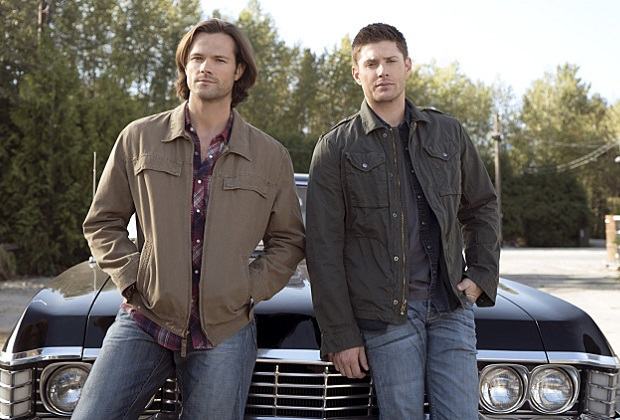 2
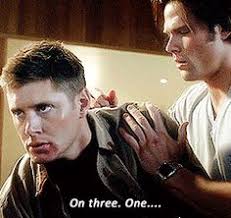 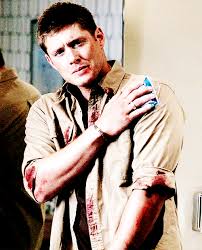 What Hollywood would have you believe
3
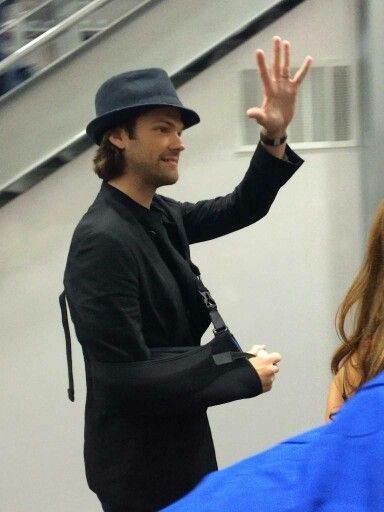 What happens in reality
4
[Speaker Notes: How did I find this out? Social media]
What is social media?
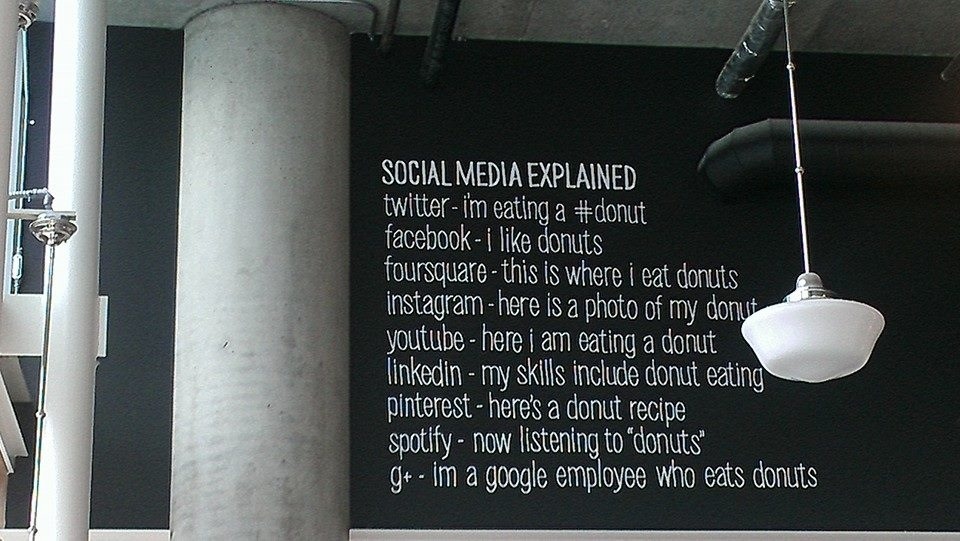 Social media explained
6
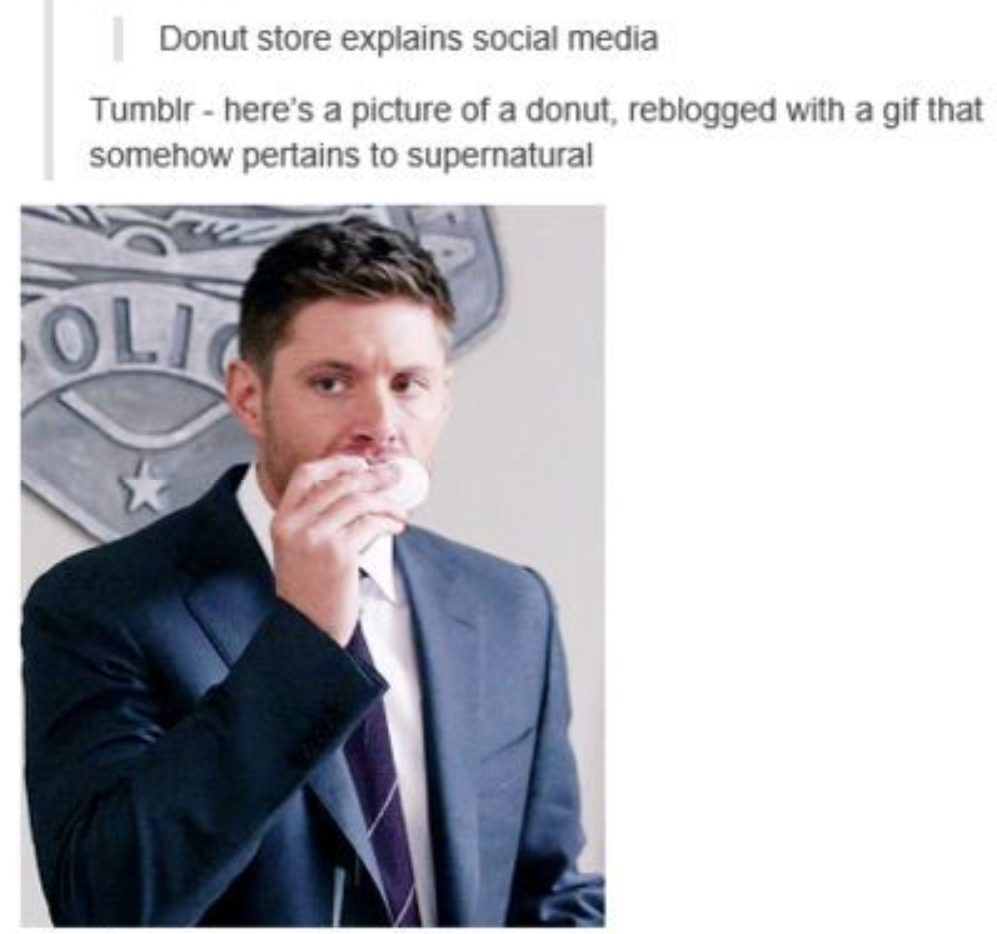 Social media according to a donut store
7
Why is social media so important for people with disabilities?
Some social media statistics
3.397 billion active social media users
On average people have 5.54 social media accounts
Average time spent on social media is 116 minutes per day
91% of retail brands use two or more social media channels
81% of all small / medium businesses use SoMe
Pew Research
9
Some social media statistics - teenagers
81% of teenagers felt more connected to their friends
69% believe it helps them interact with a more diverse group of people
68% feel as if they have people that will support them in tough times
Pew Research
10
Percentage of each age group that use SoMe
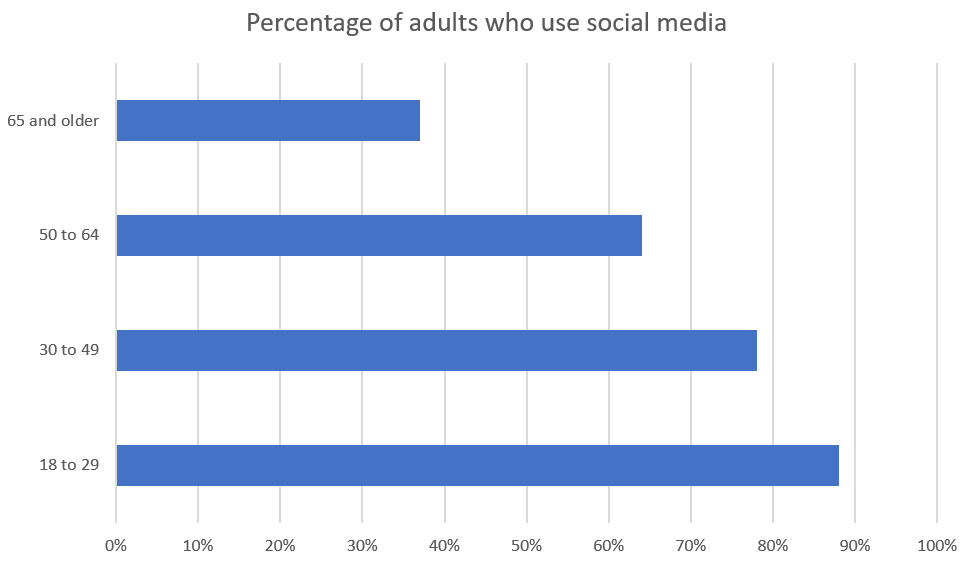 11
Percentage that use each SoMe
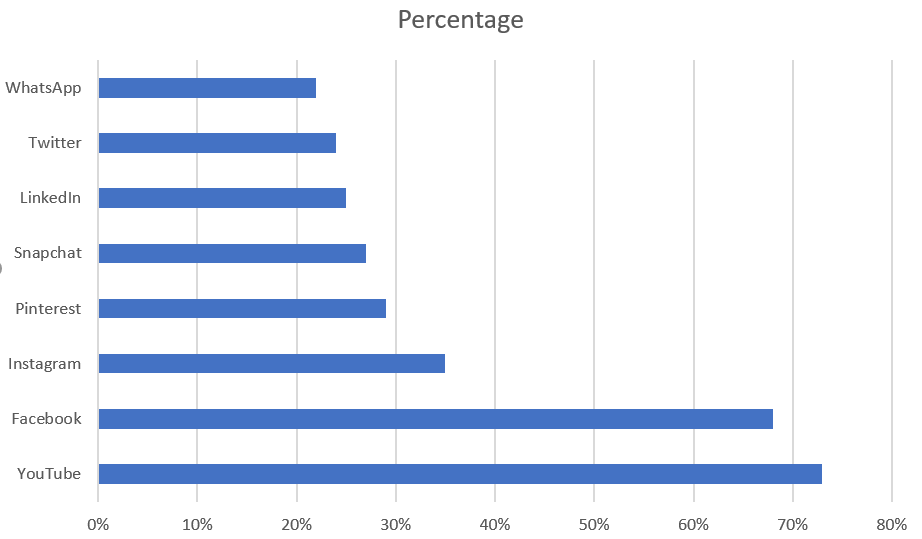 12
The importance of social media
Unemployment for people with disabilities is: 10.2%
The percentage of recruiters who use LinkedIn: 95%
The percentage of HR managers that have reconsidered hiring a candidate after looking at social media: 55%
The reasons behind social media use
Personal:  examples include creating online commentary of personal thoughts, sharing photos and discussing social events.

Work: examples include creating a résumé, creating professional connections and discussing job opportunities. 

Entertainment: examples include sharing videos, following discussion from celebrities, discussing strategies in online games.
[Speaker Notes: Personal – sharing photos about my travels
Work – keeping up-to-date with colleagues’ articles
Entertainment – meta on the latest SPN episode]
The reasons behind social media use
Provision of goods and services: examples include sharing information about a product, responding to user feedback about a product, accessing government services. 

Education: examples include participation in online classes and sharing learning resources
From Social media? Get serious!
[Speaker Notes: Provision of goods and services – Virgin Australia and Twitter
Education – how to fix my coffee machine]
Why isn’t social media accessible?
Testing
#TestAllTheThings
[Speaker Notes: Facebook changes five times a day
Facebook releases changes internally then deploys]
Keyboard trap (2018)
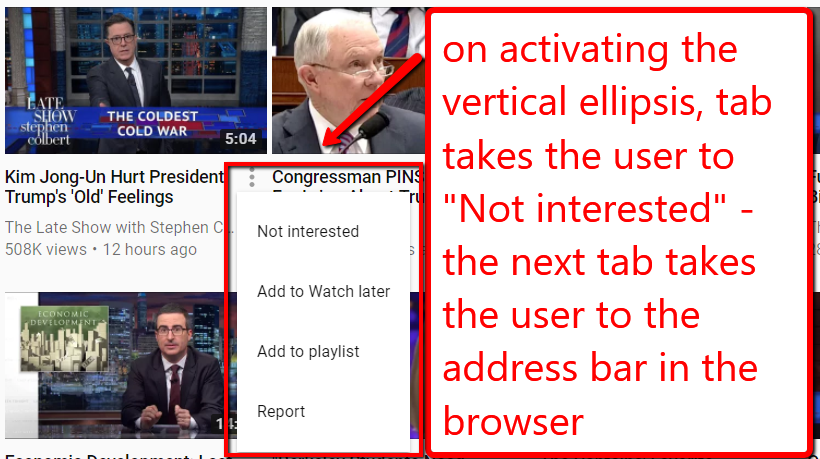 18
Button label
2017: Button unlabelled

2018: Button labelled as “button I p 20 4 d p button”

2019: Button replaced
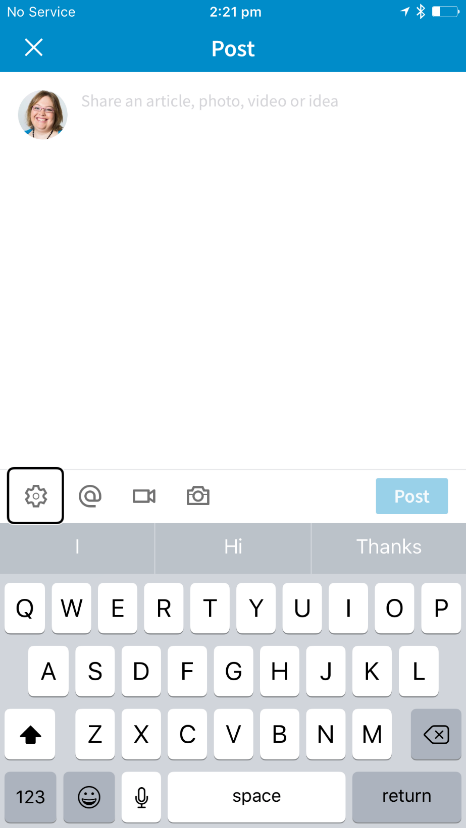 19
What was tested?
What was tested?
A standard user journey:
Register 
Log in
Read item
Submit item (and…)
User functionality:
Keyboard-only
Increase text size
Using a screen reader
21
Social media networks
2016, 2017, 2018:
Facebook
LinkedIn
YouTube
Twitter
2019:
Instagram
Pinterest
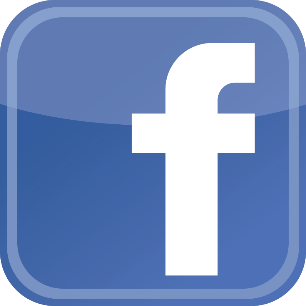 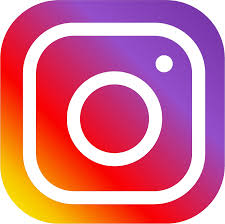 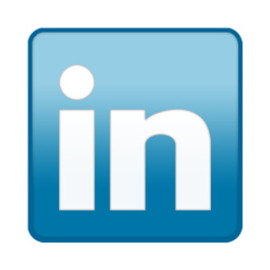 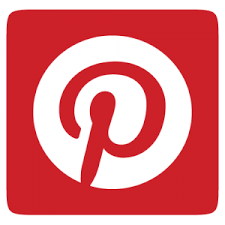 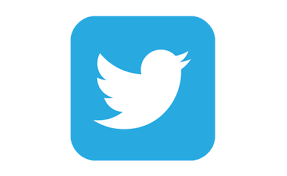 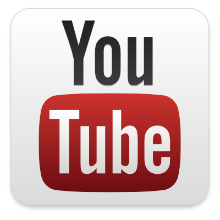 22
This is not a complete audit – there may be many other accessibility problems!
Common accessibility issues
Keyboard accessibility
Keyboard accessibility
26
[Speaker Notes: Instagram 
(KFI) Because of infinite scrolling never gets to the right hand column
(KFO): goes straight to photos, skips top header. 

LinkedIn
Due to infinite scrolling never get to right hand column

Pinterest
Keyboard trap on explore
Share not keyboard accessible
KFI to select pin not there

Twitter
Due to infinite scrolling never get to right hand column
Video not keyboard accessible 
KFI not visible on all elements

YouTube
Due to infinite scrolling never get to right hand column
KFO on video starts on play]
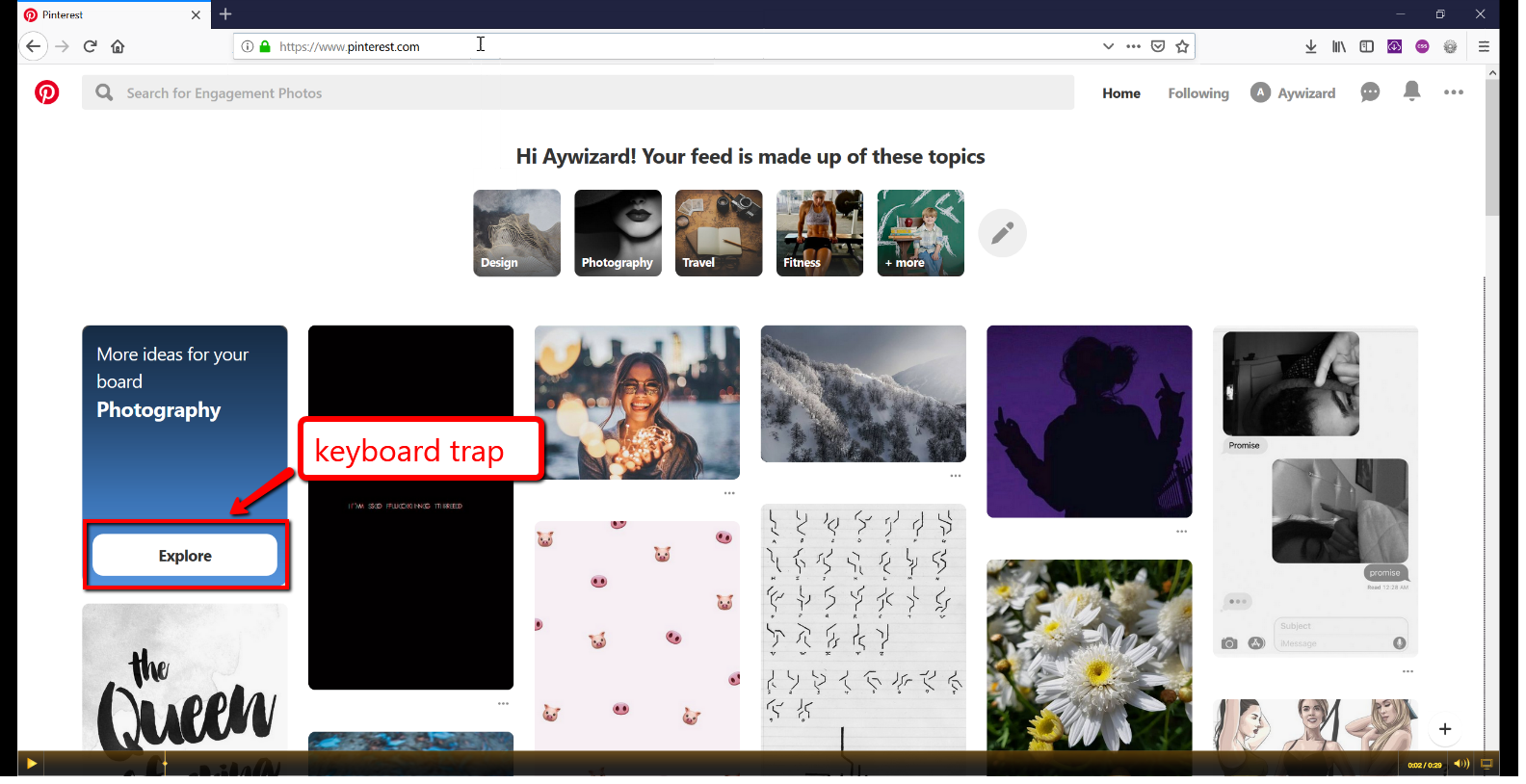 Pinterest – keyboard trap
û
27
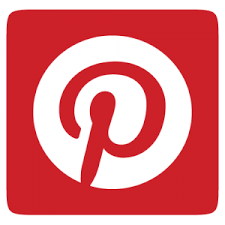 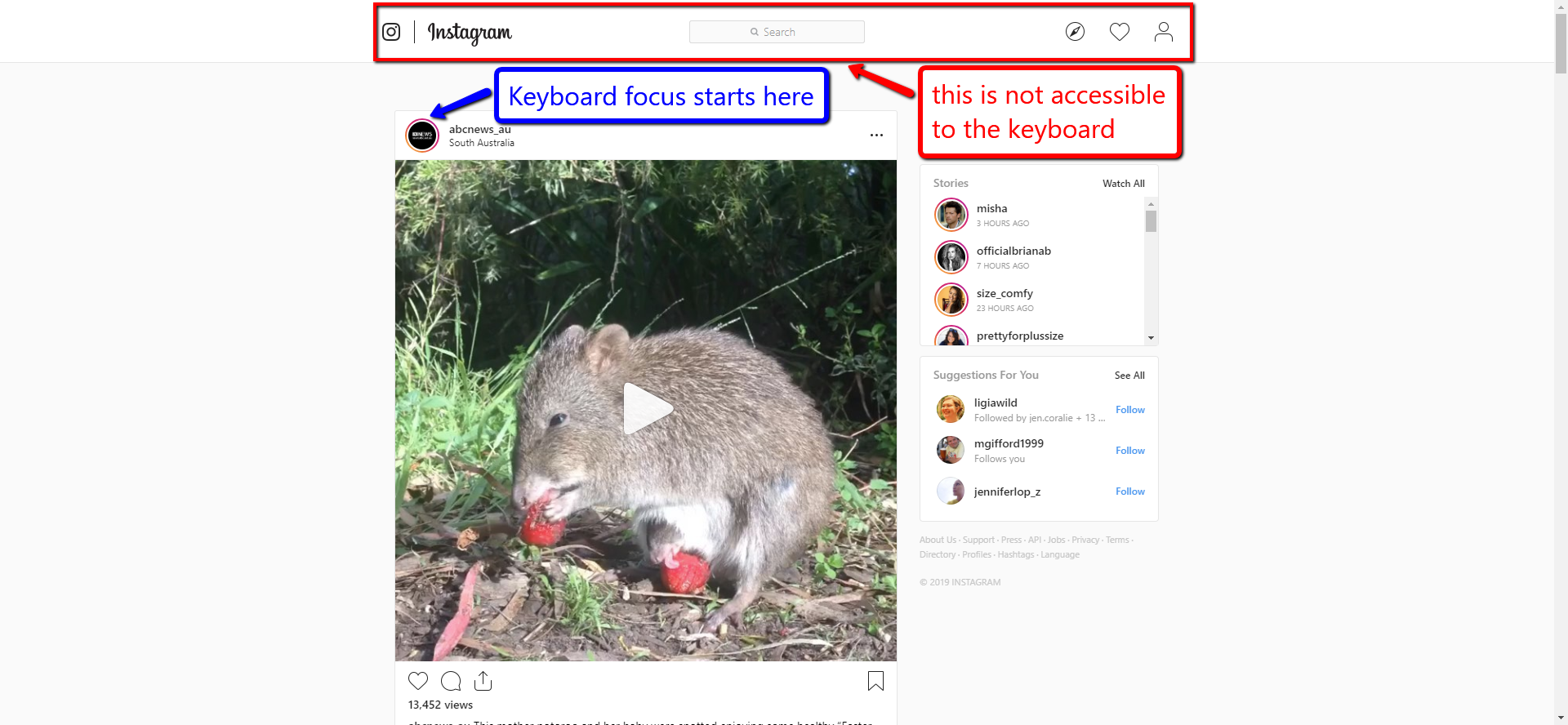 Instagram – keyboard focus order
û
û
28
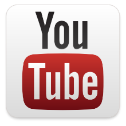 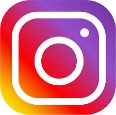 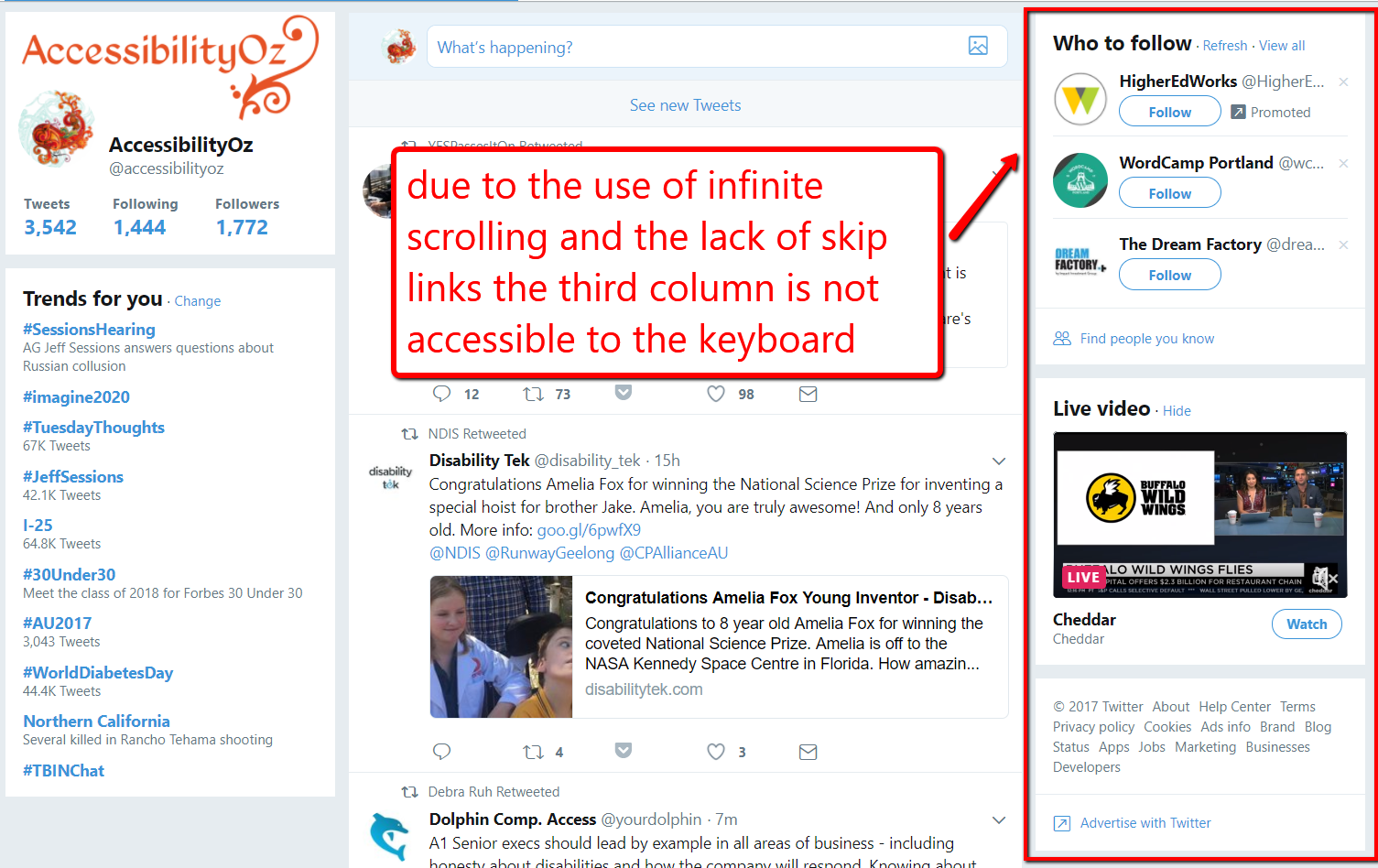 Twitter – right hand column not accessible to keyboard
û
û
û
û
29
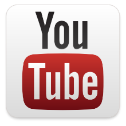 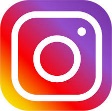 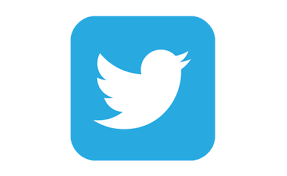 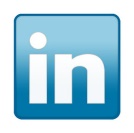 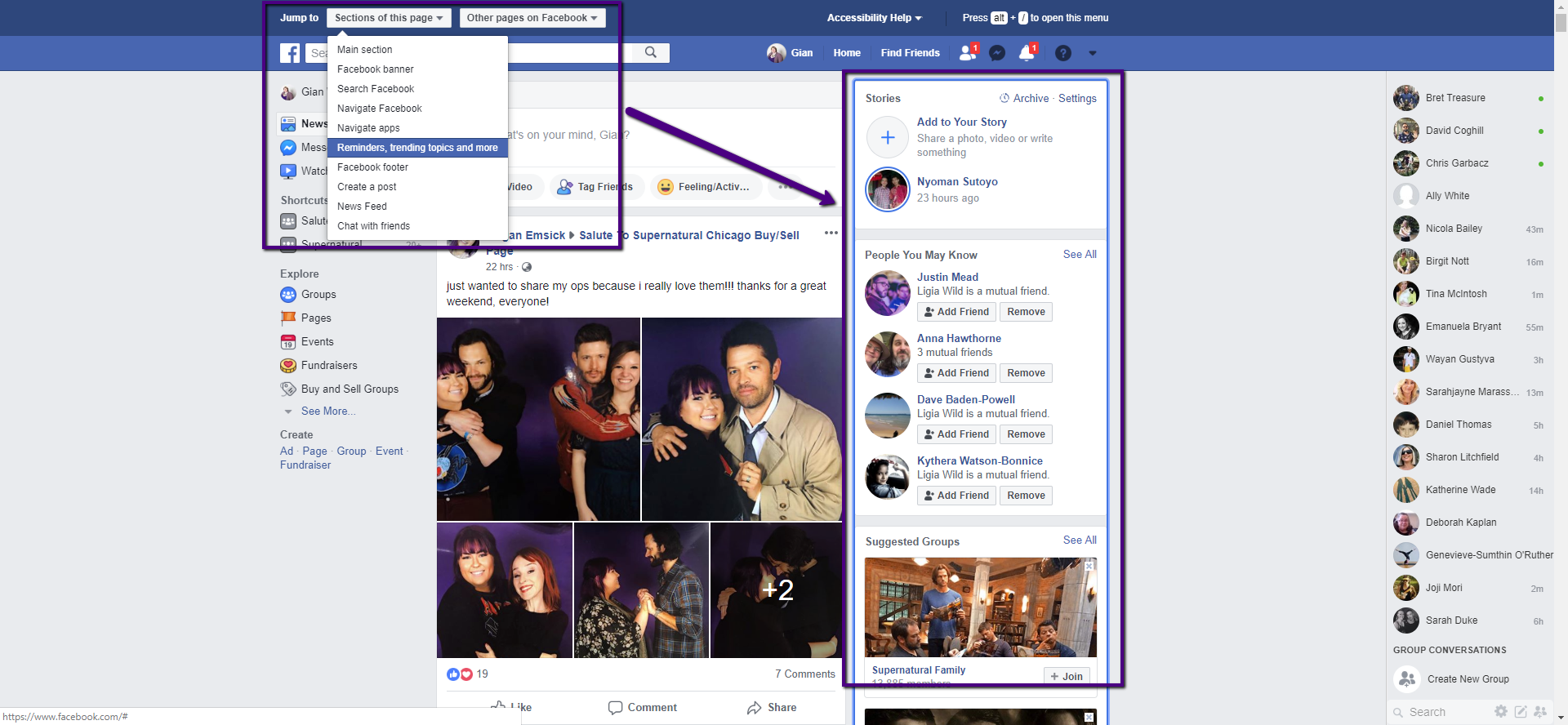 Facebook – numerous skip links
ü
30
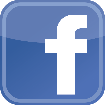 Autoplay
Autoplay and keyboard accessibility
No autoplay on default viewing


Can the video be paused?
32
[Speaker Notes: Pinterest on desktop only autoplays when selecting a pin, but continues to autoplay and repeat that autoplay when returning to board]
Auto-play and lack of keyboard accessibility
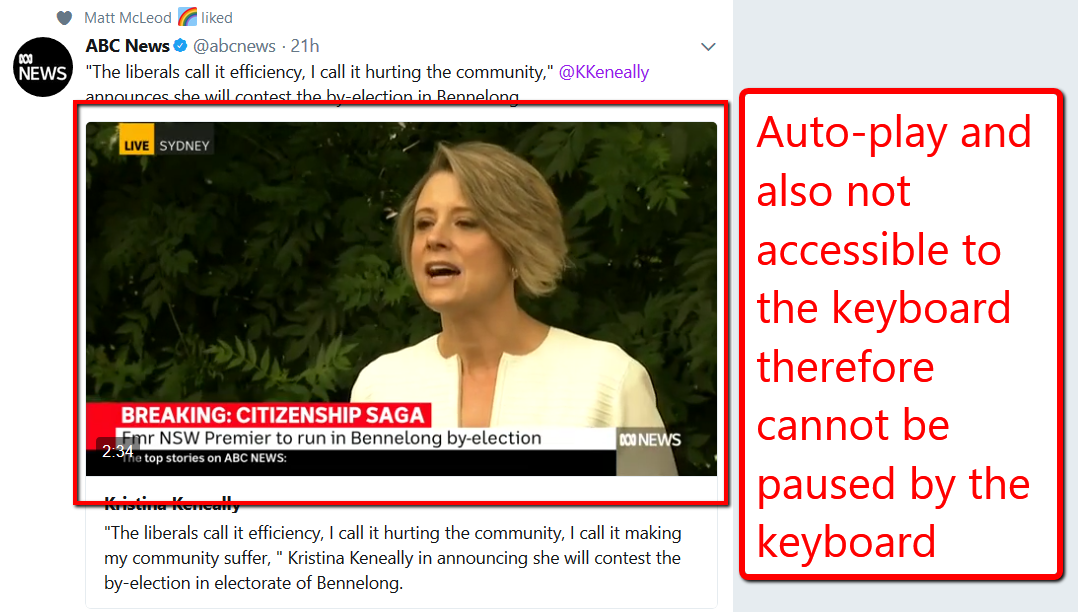 Violation of non-interference clauses in WCAG2 Level A 1.4.2: Audio Control and 2.2.2 Pause, Stop, Hide
û
û
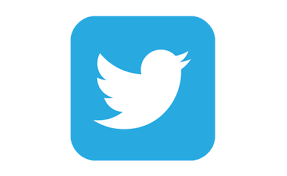 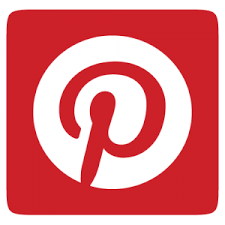 33
Autoplay
Can turn off autoplay in settings
34
[Speaker Notes: Pinterest – can turn off autoplay only on use of mobile data
YouTube – autoplay feature is not accessible and only refers to autoplaying of next video, not beginning video and plays two ads after the video before stopping]
Autoplay - YouTube
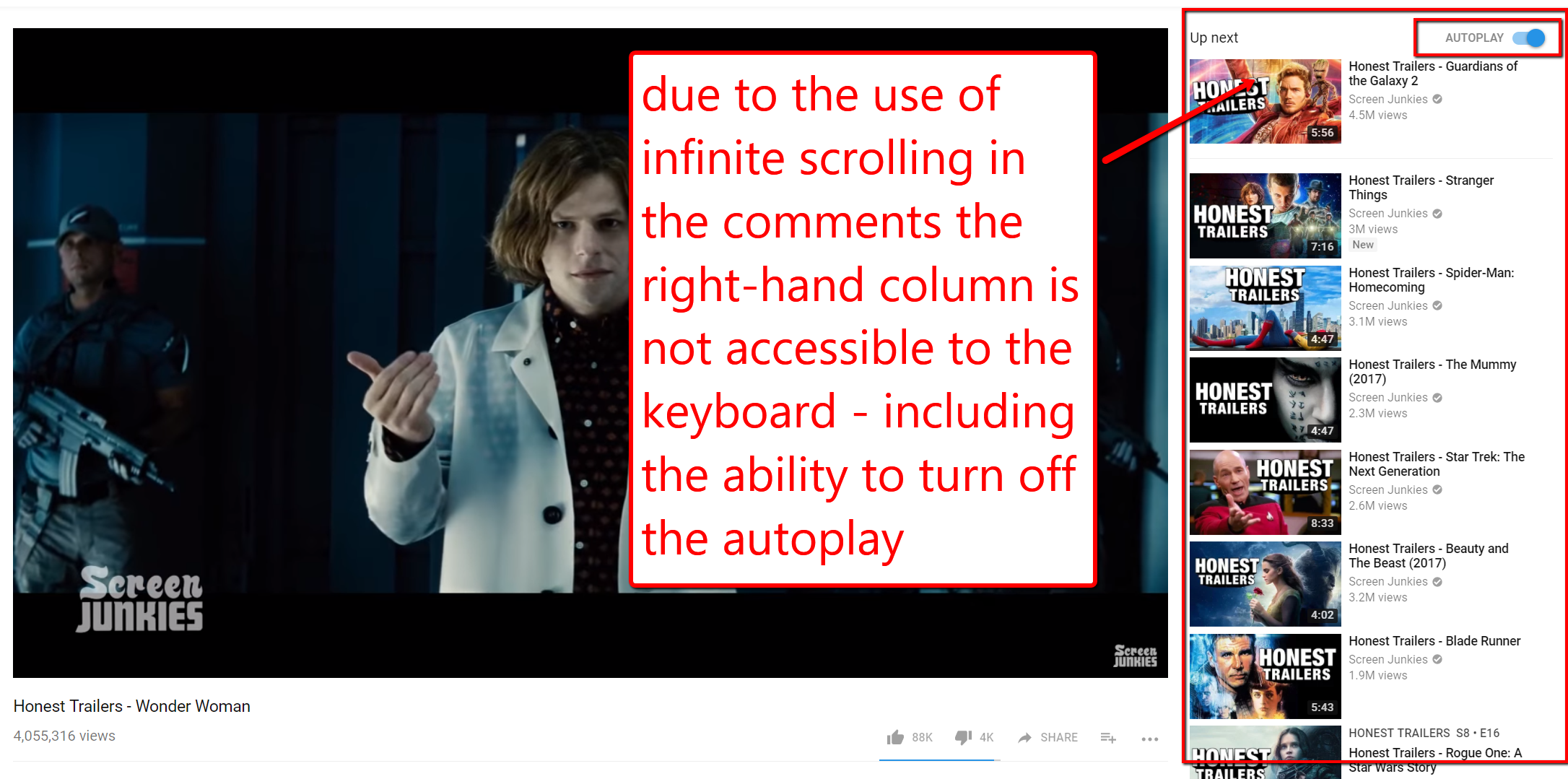 û
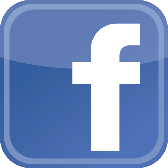 35
Page titles and headings
Page titles
37
[Speaker Notes: Facebook – all descriptive but profile page does not refer to facebook
Instagram – all descriptive as “Ellen on Instagram”
LinkedIn – all LinkedIn except login
Pinterest – all Pinterest
Twitter – all descriptive, but sometimes uses a slash, sometimes a dash
YouTube – all descriptive]
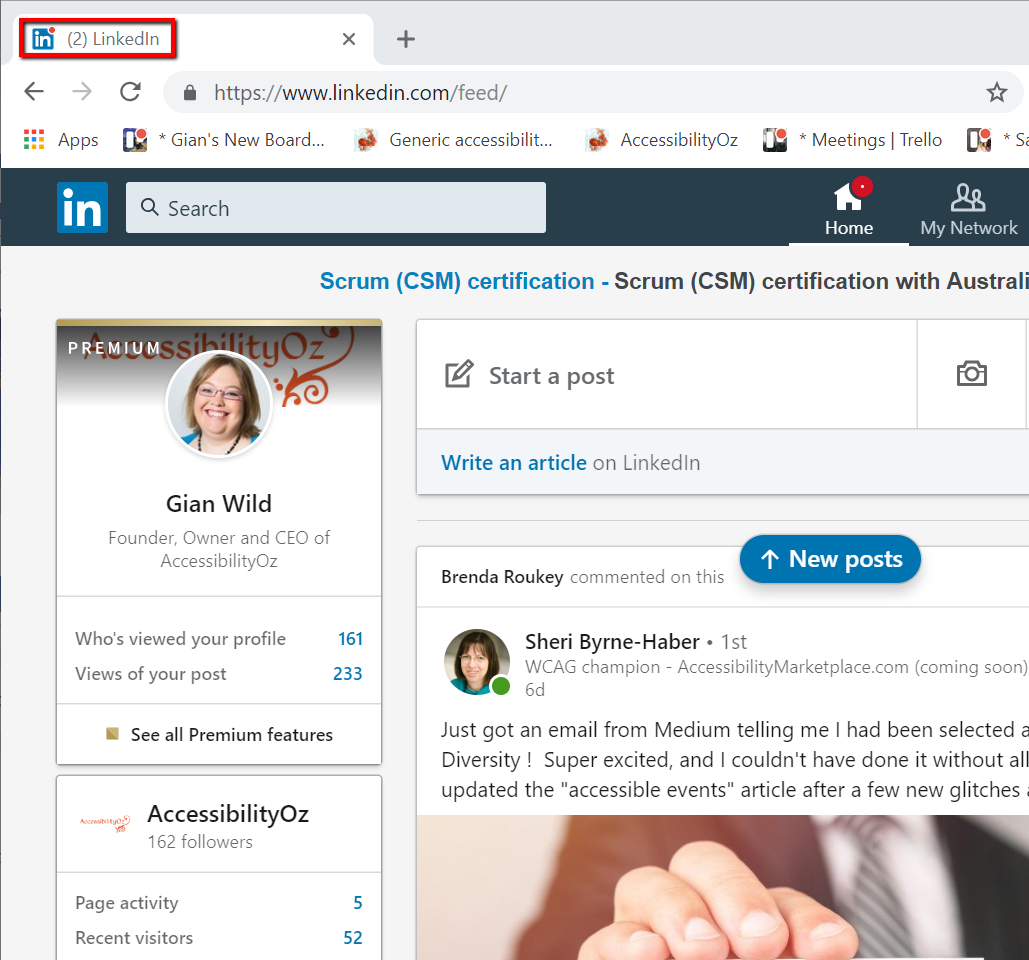 LinkedIn as page title on Home
û
û
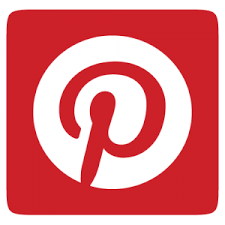 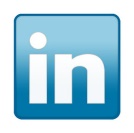 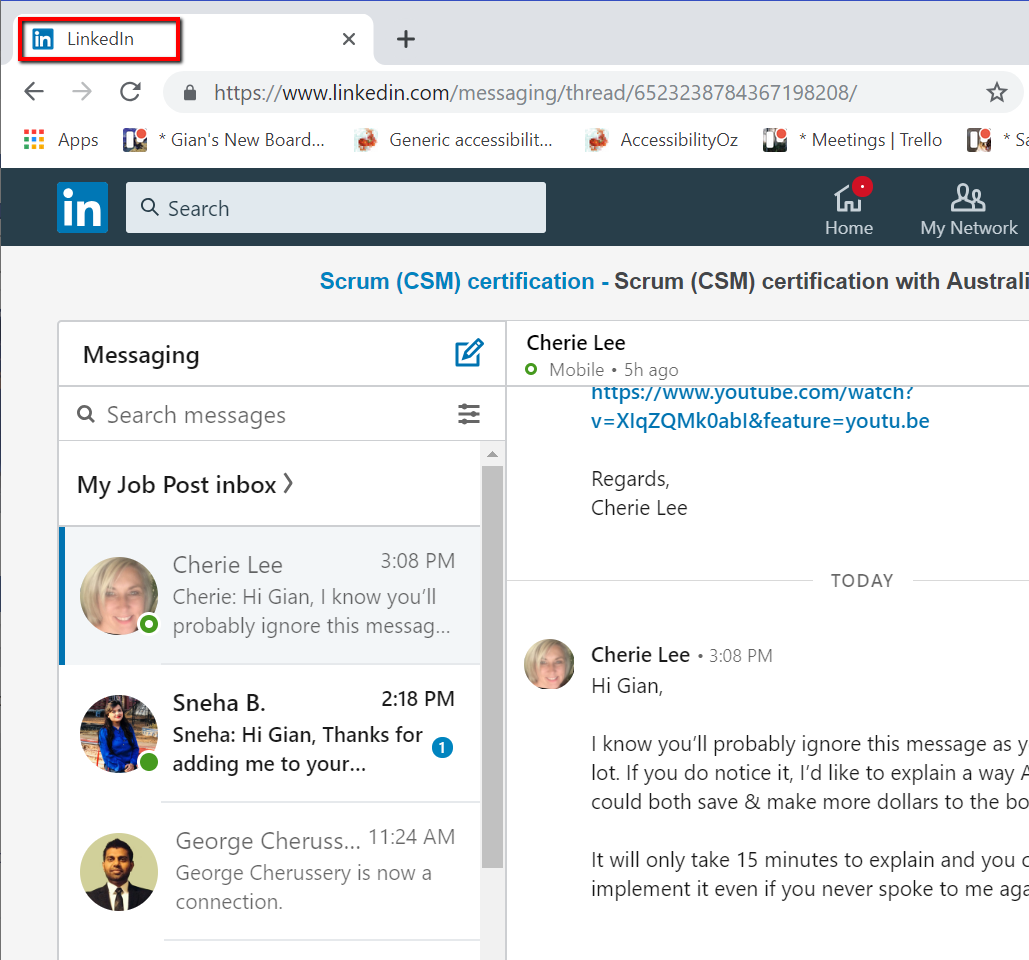 LinkedIn as page title on Messaging
û
û
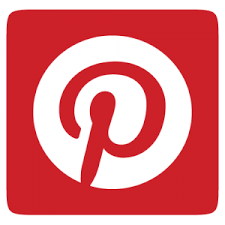 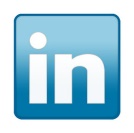 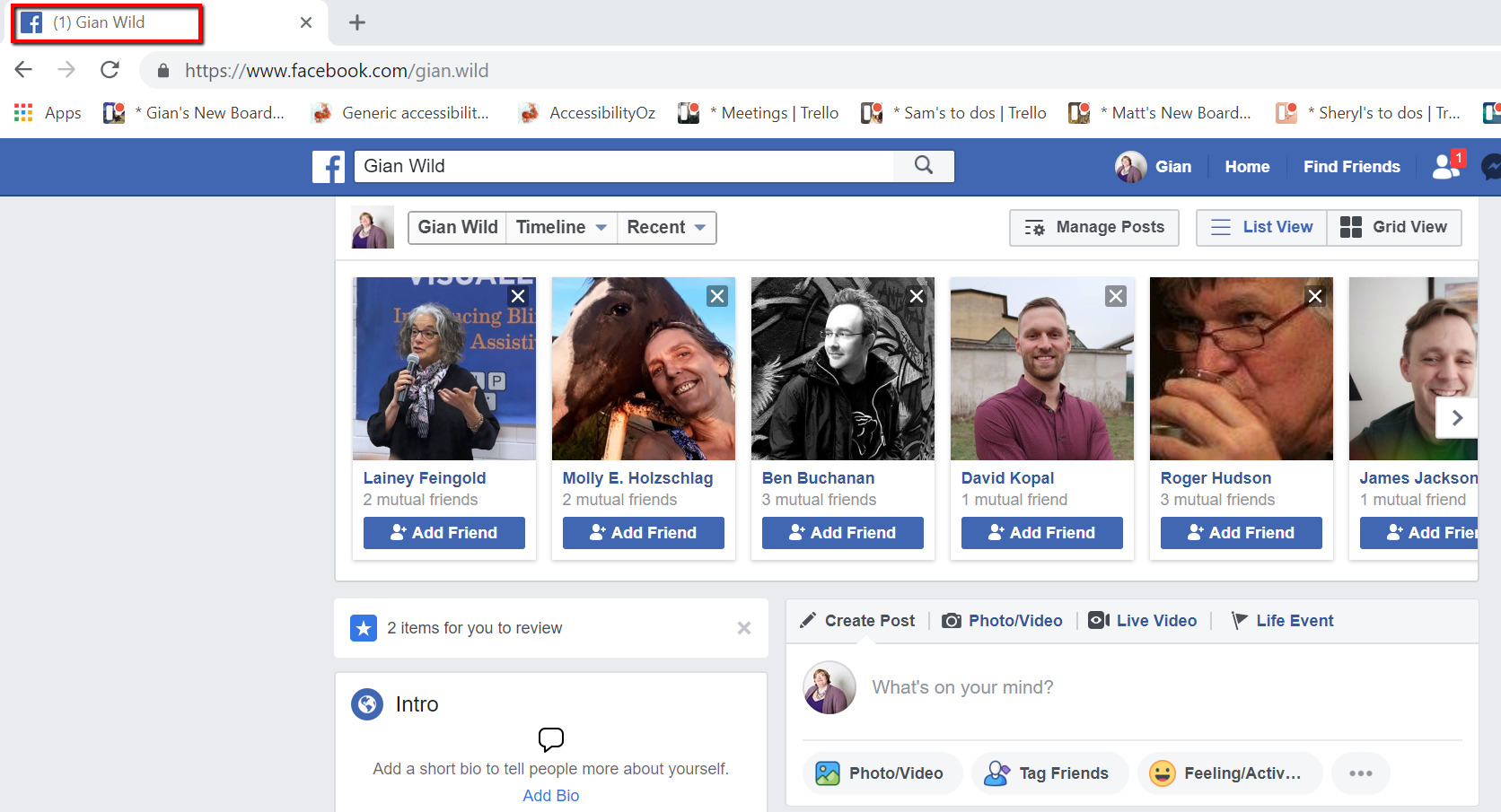 Facebook – page title has no reference to the site
û
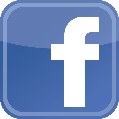 Headings
41
[Speaker Notes: Facebook – headings coded as span role=“heading”]
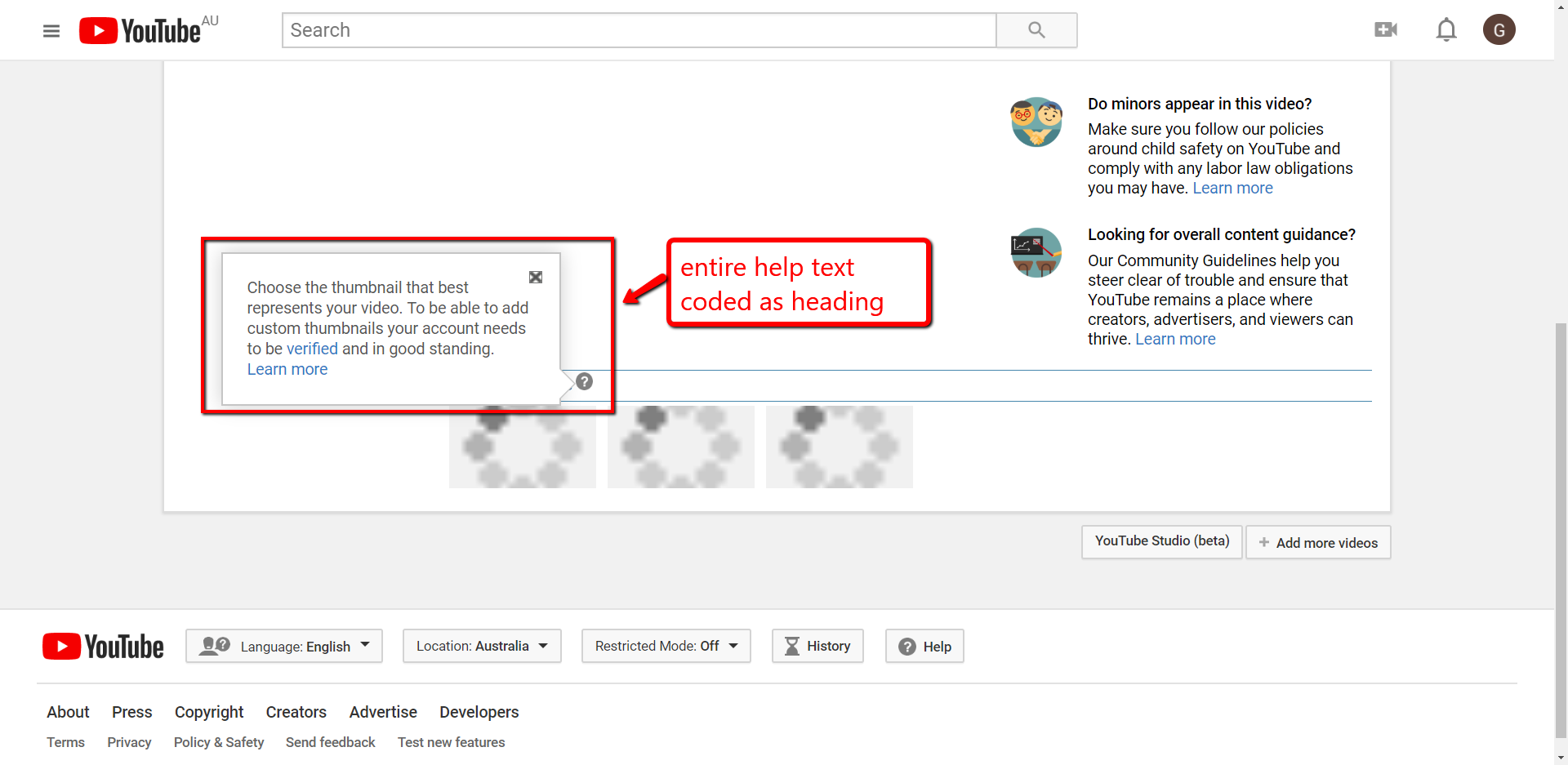 YouTube – content coded as a heading
û
û
û
û
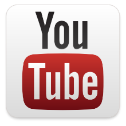 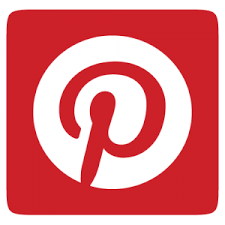 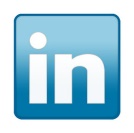 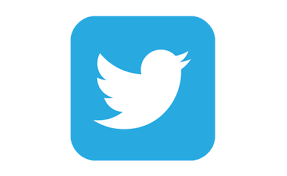 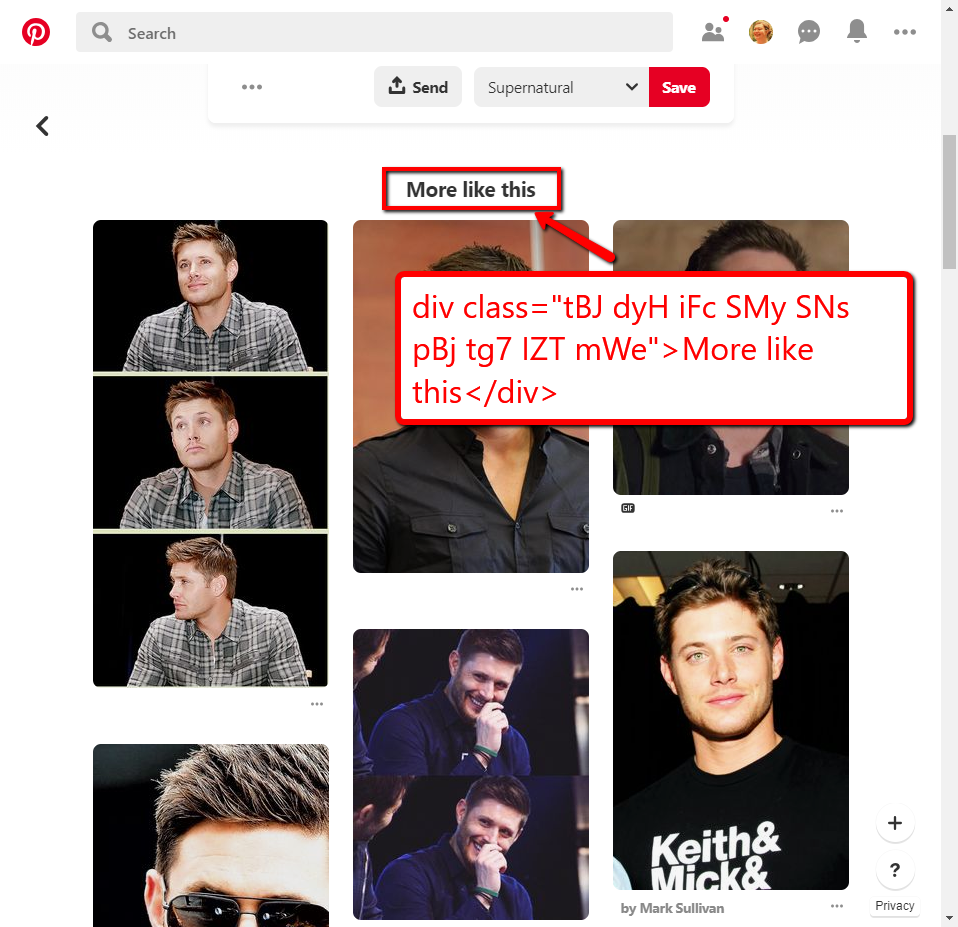 Pinterest – headings not coded with H1, H2, H3 etc
û
û
û
û
û
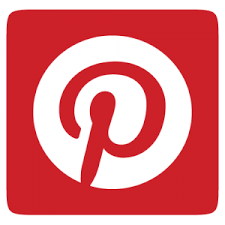 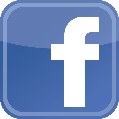 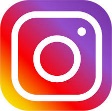 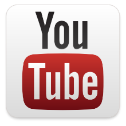 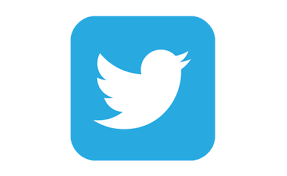 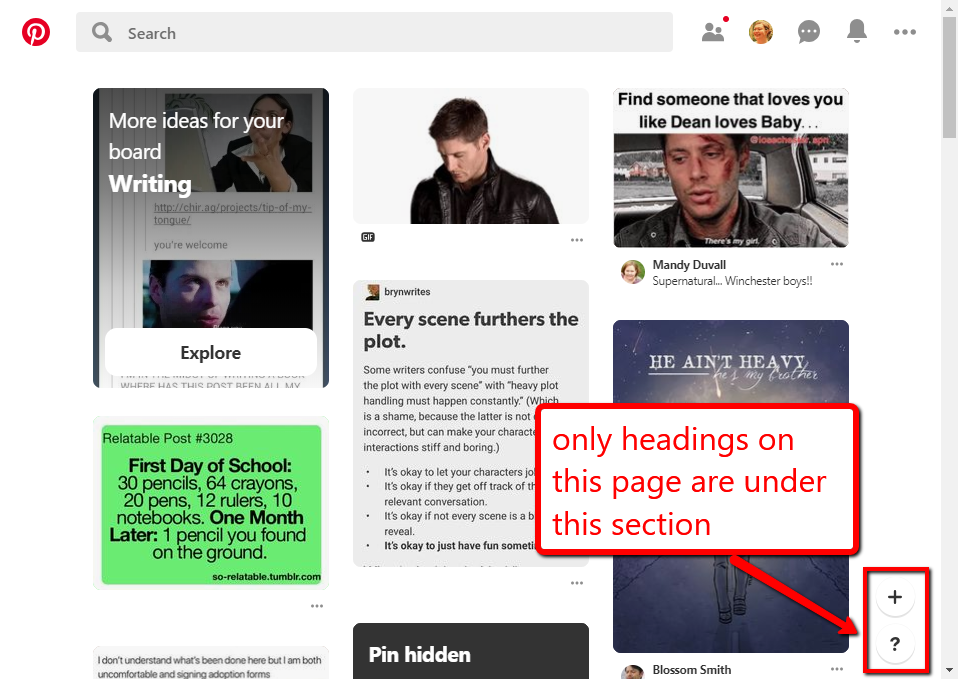 Pinterest – no headings
û
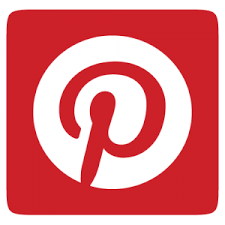 Inaccessible forms
Inaccessible forms
46
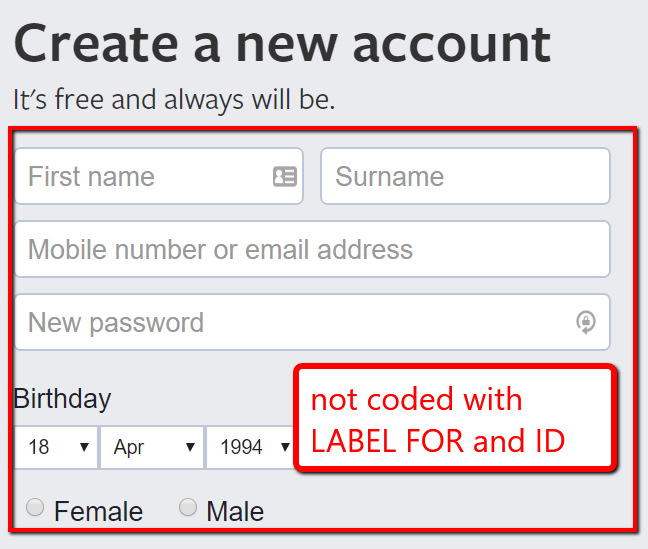 Facebook – fields not coded with LABEL FOR and ID
û
û
û
û
û
û
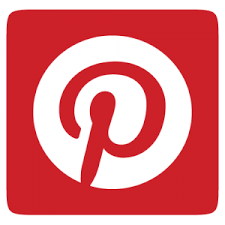 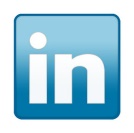 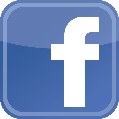 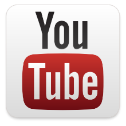 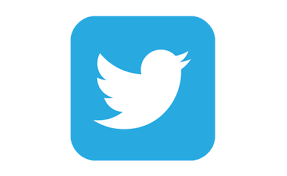 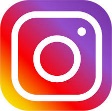 Incorrect use of ARIA and HTML
Incorrect use of ARIA and HTML
49
Screen reader
Desktop screen reader results
51
[Speaker Notes: Facebook 
reCAPTCHA
Difficult to add ALT
Navigating using headings – infinite scrolling, sharing difficult

Instagram
All information is on same page but after Next button, “Sorry something went wrong”
Sometimes the “Next” button could not be accessed by VO

LinkedIn
Field labels are unclear
Hear remaining characters in ALT text after each letter

Pinterest
Edit name difficult, selecting topics difficult

Twitter
Verification difficult as is following someone
Alternative text add button difficult to find, must be turned on in settings, difficult to use tweet field
Lack of headings makes this difficult

YouTube
Phone number and DOB fields not accessible
Fields not labelled, can accidentally publish a video
No audio descriptions, no transcript]
iOS screen reader results
52
[Speaker Notes: Facebook
Birthday fields not accessible
Could not find a11y features

Instagram
“Sorry something went wrong”

LinkedIn
A11y features eg ALT not available

Pinterest
Could not select interests
Could not share pins

Twitter
Lack of headings

YouTube
Can only register with google account
Sign in element difficult
Unsure if actually uploading a video, unlabelled buttons
Audio descriptions and transcript]
Five steps to making social media accessible
Step One: Contact details
Make your contact information available on your social media account page
List a primary phone number and email address where a user can reach your agency with questions, or provide a link to your agency website that lists the appropriate contact information
Step Two: Repeat content
Make your social media content available through your web site 
Provide options for daily digests
Provide easy points of entry for more information
Post your social media to multiple outlets
Step Three: Provide alternative apps
Provide contact details to social media support /accessibility teams within your organisation
Provide links to the social media accessibility tips and support
Provide links to alternative apps and web sites that create an accessible interface for social media
Step Four: Clear and simple language
Use camel case, for example:#CodeMotionRome
Avoid abbreviations
Limit hashtags and add them only to the end
Avoid miss-spellings
Where linking to others’ content on YouTube, warn users of auto-play, lack of transcripts, captions or audio descriptions
Step Five: Test
Consider testing your social media with users with disabilities
Consider testing your social media against WCAG2

Adapted from digital.gov
Questions?Pz.tt/some19-ahg